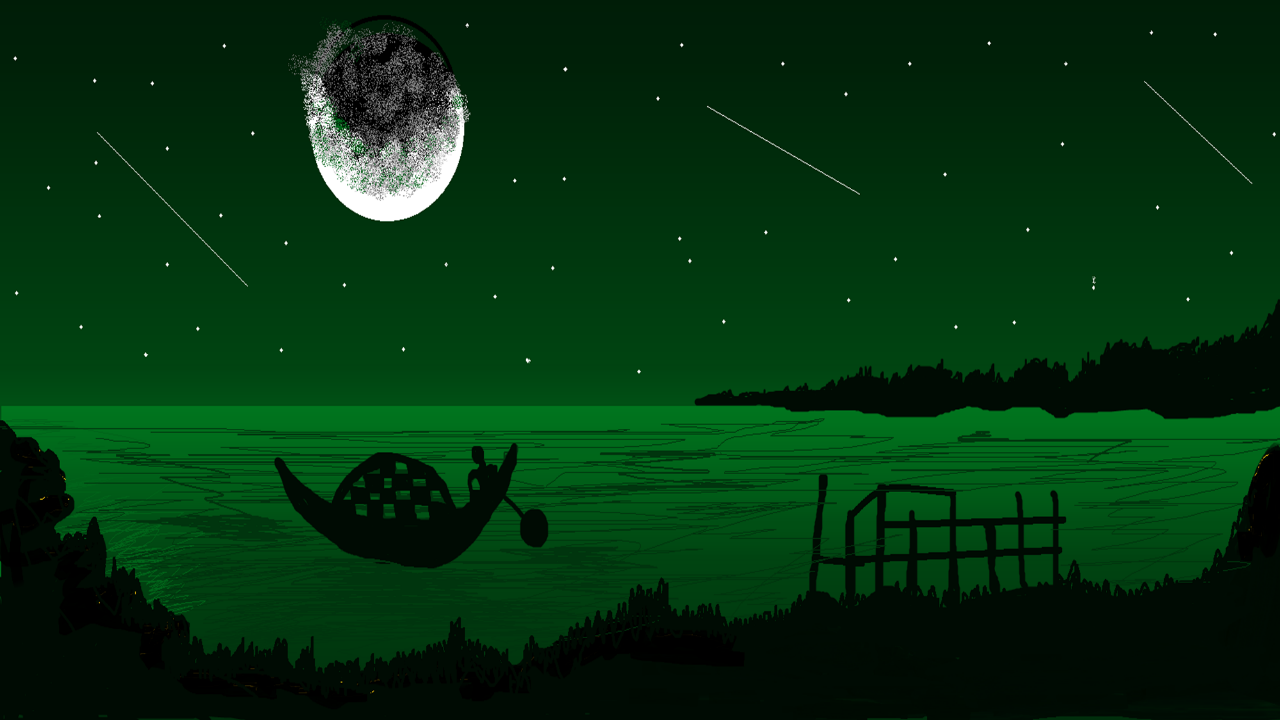 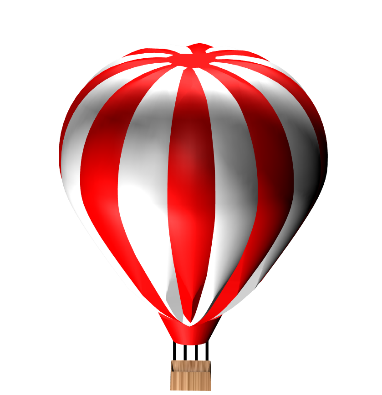 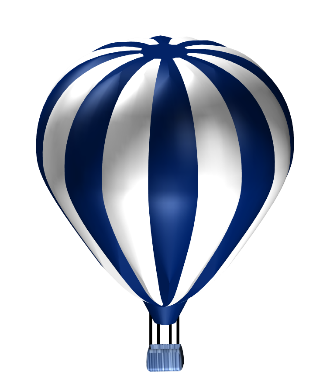 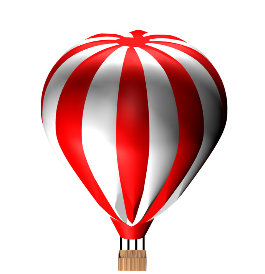 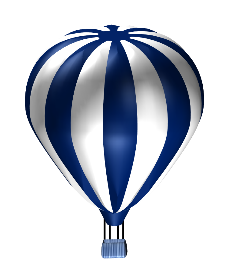 আজকের ক্লাসে সবাইকে
স্বাগত
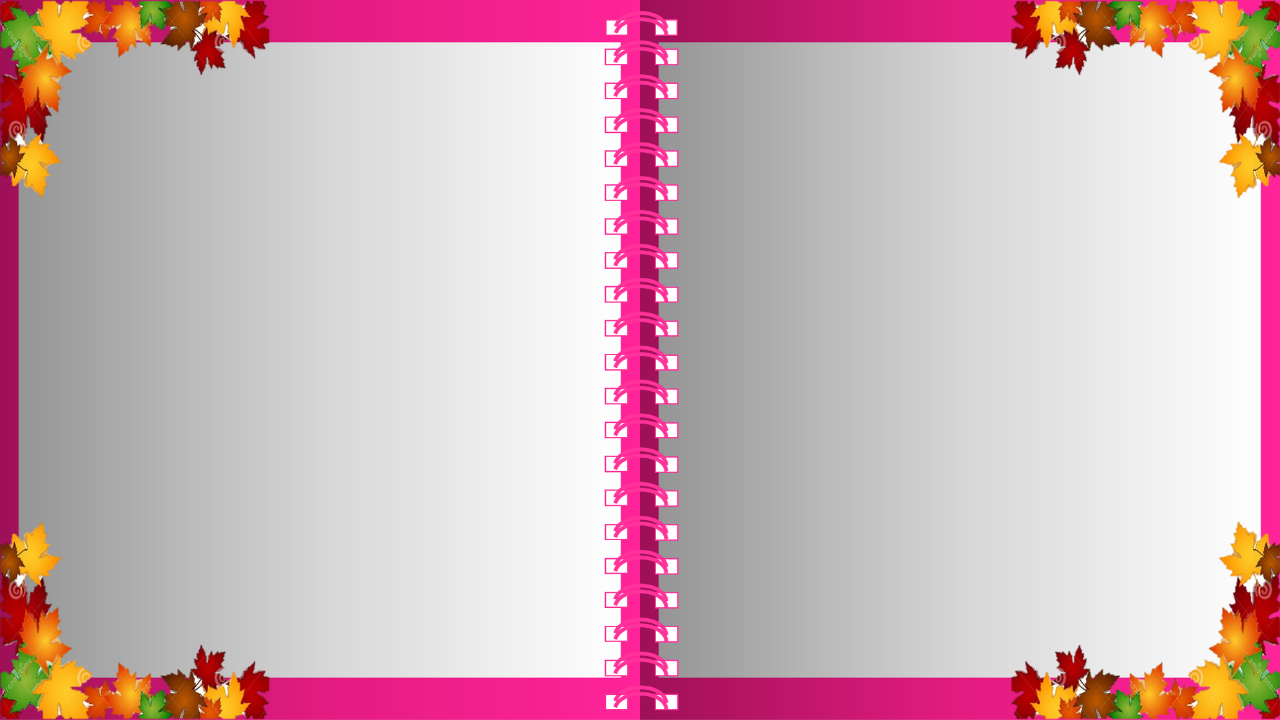 পরিচিতি
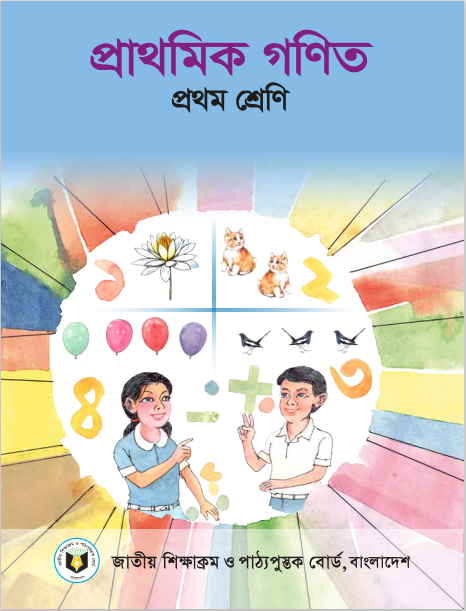 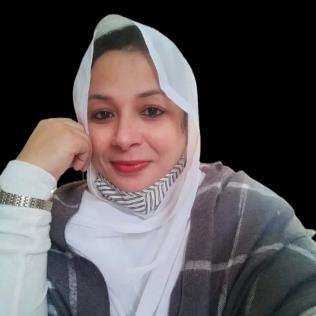 মোসাঃ আছমা আক্তার
সহকারী  শিক্ষক
নাইঘর সরকারি প্রাথমিক বিদ্যালয়
ব্রাহ্মণপাড়া, কুমিল্লা
asma.ict2016@gmail.com
বিষয়ঃ প্রাথমিক গণিত
শ্রেণিঃ প্রথম
ছবিতে কী দেখতে পাচ্ছো ?
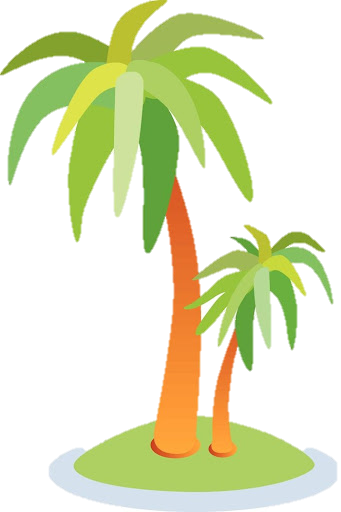 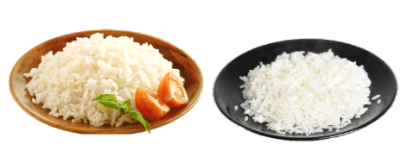 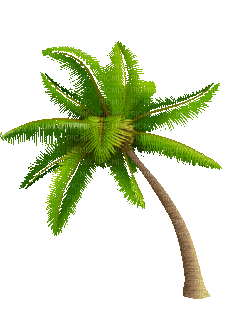 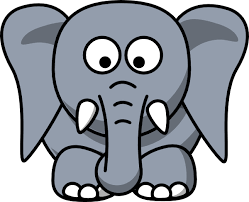 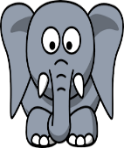 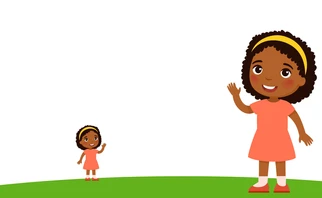 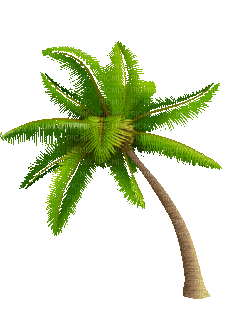 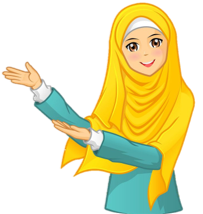 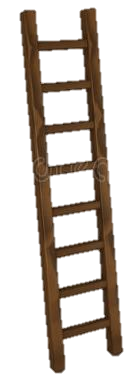 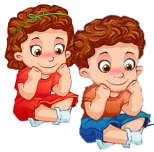 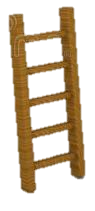 ছবিতে কী দেখতে পাচ্ছো ?
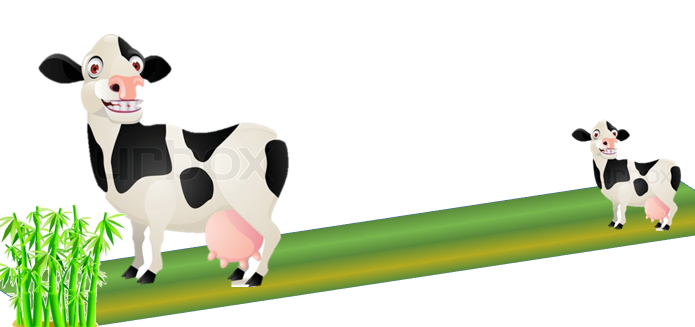 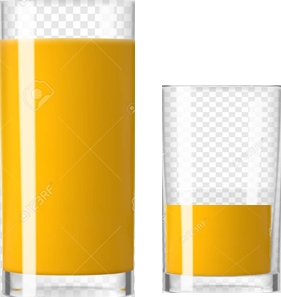 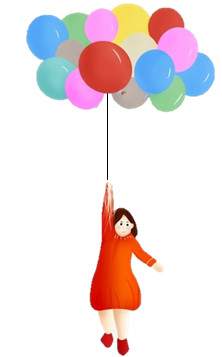 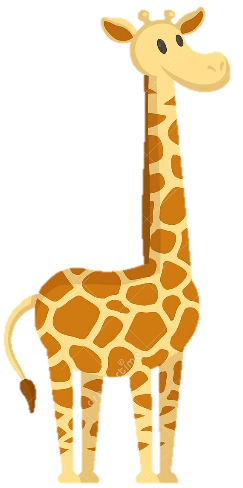 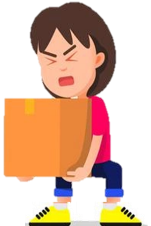 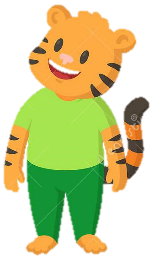 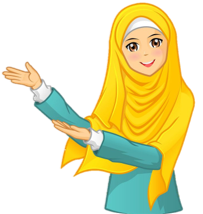 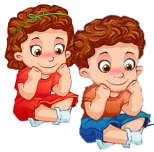 আজকের পাঠ---
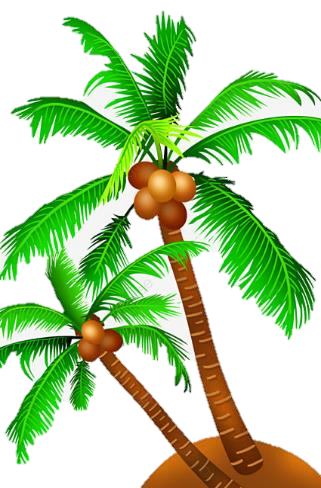 তুলনা করি
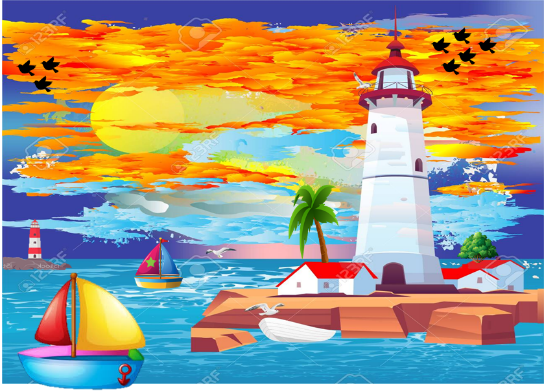 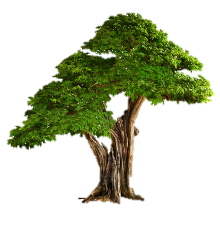 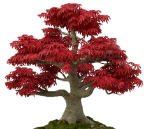 ১.১.১ - কম-বেশি তুলনা করে বলতে পারবে ।
শিখনফল
১.১.৫ - ছোট-বড় শনাক্ত করতে পারবে ।
১.১.৩- হালকা-ভারী তুলনা করে বলতে পারবে ।
১.১.৪- কাছে-দূরে দেখে বলতে পারবে ।
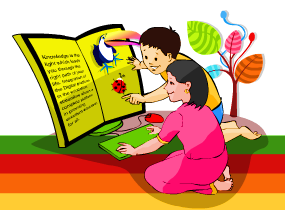 ১.১.৫ -খাটো-লম্বা আলাদা করতে পারবে ।
তোমার প্রাথমিক গণিত বইটি খোল -
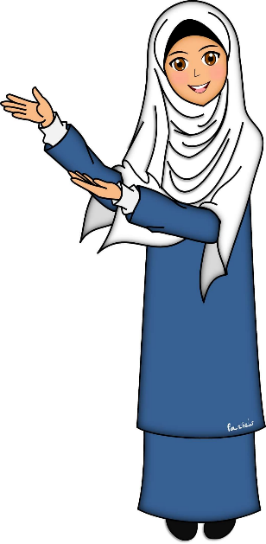 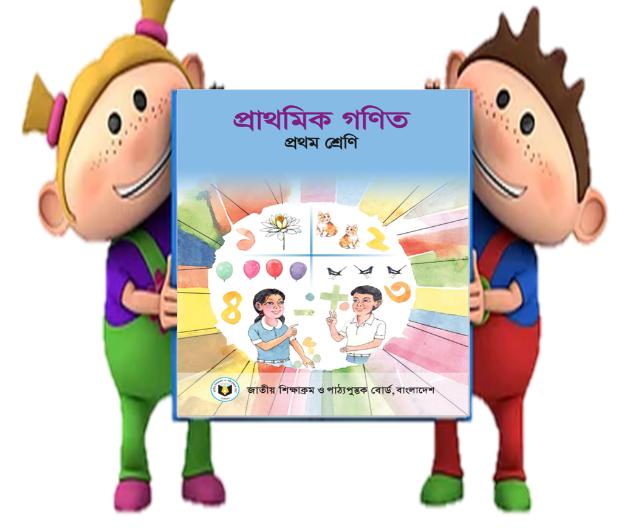 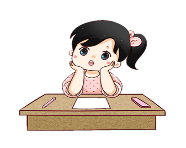 চলো , পৃষ্ঠা নং ১ থেকে ৪ পর্যন্ত ছবিগুলো আমরা দেখি ।
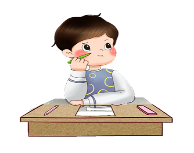 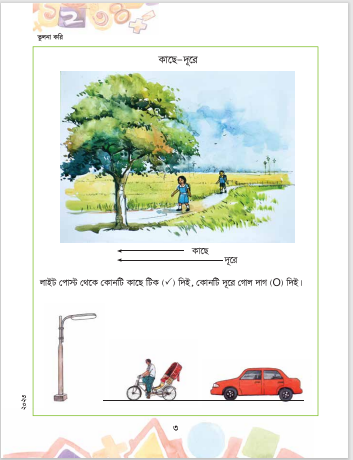 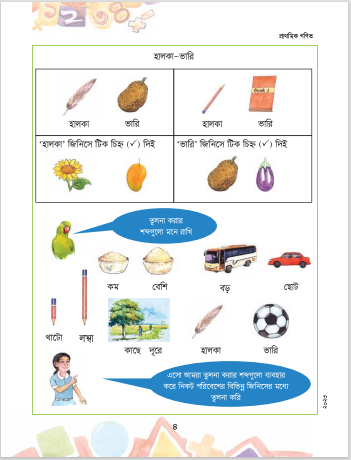 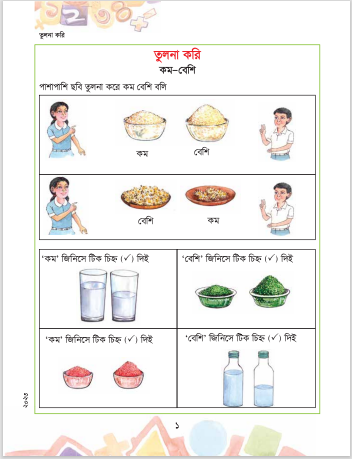 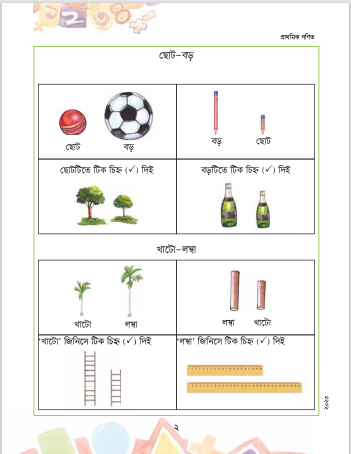 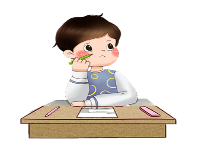 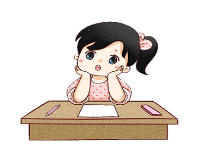 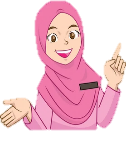 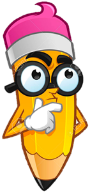 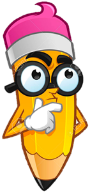 কোন আইসক্রিমটি বড়?
কোন আইসক্রিমটি ছোট?
কোন থালায় বেশি?
কোন থালায় কম?
কোন গাড়িটি ট্রাফিক লাইটের কাছে?
কোন গাড়িটি ট্রাফিক লাইটের দূরে?
কোন পেনসিলটি খাটো?
কোন পেনসিলটি লম্বা?
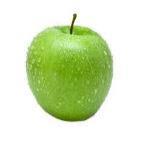 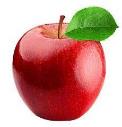 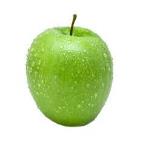 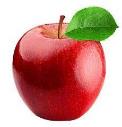 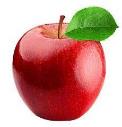 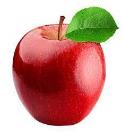 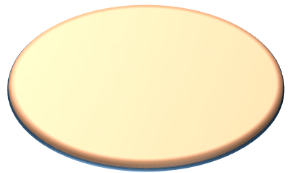 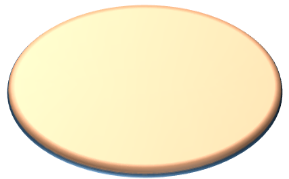 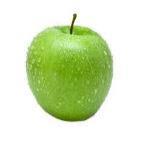 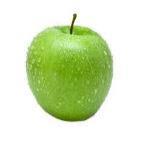 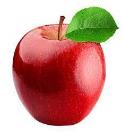 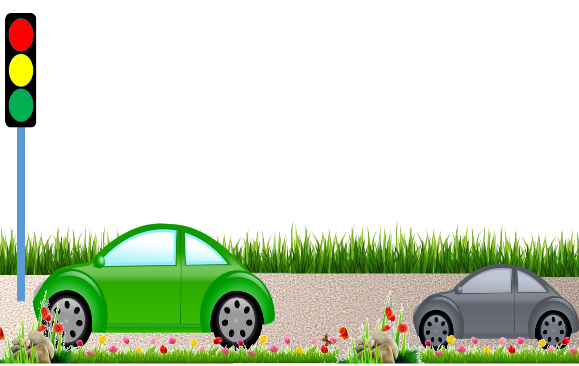 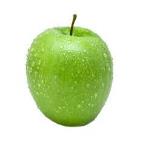 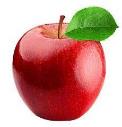 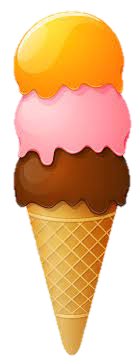 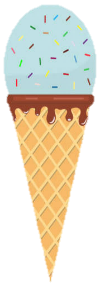 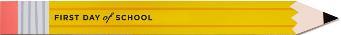 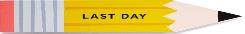 কম
বেশি
বড়
ছোট
খাটো
লম্বা
কাছে
দূরে
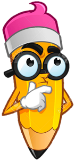 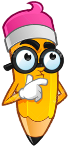 কোন শিশুটি ভারী?
কোন শিশুটি হালকা?
কোন গাছটি খাটো?
কোন গাছটি উচুঁ?
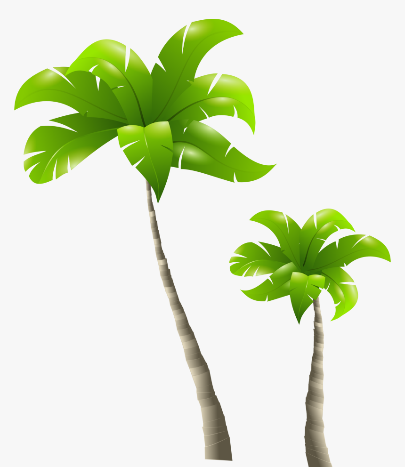 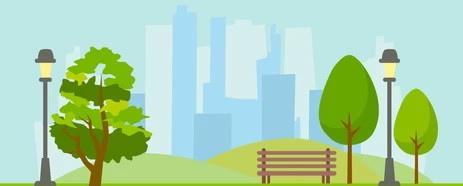 হালকা
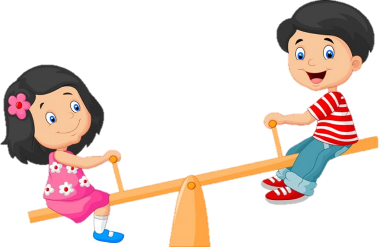 উচুঁ
খাটো
ভারী
তুলনা করার শব্দগুলো মনে রাখি-
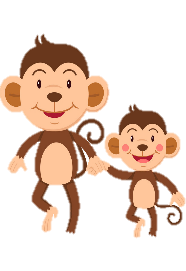 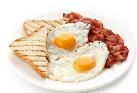 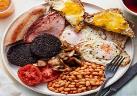 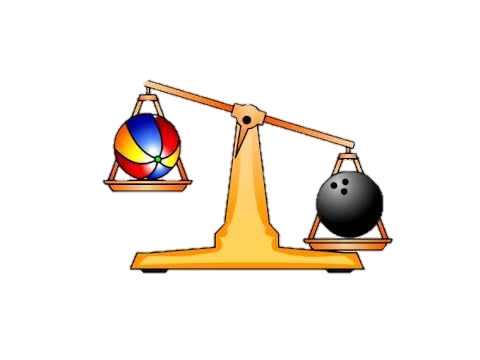 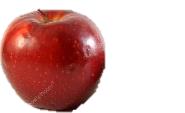 বড়
হালকা
ছোট
ভারী
লম্বা
খাটো
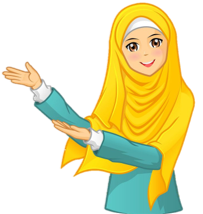 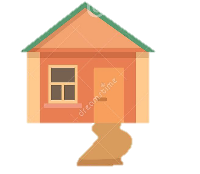 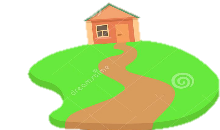 কম
বেশী
কাছে
দূরে
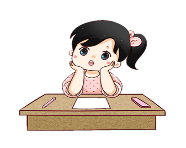 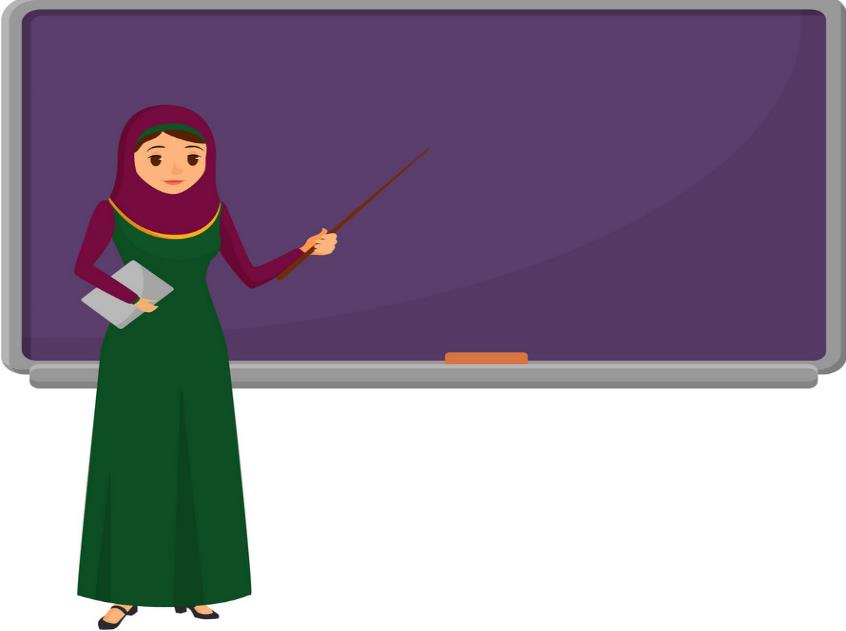 চলো, আমরা বিভিন্ন বস্তুর মধ্যকার আরো কিছু পার্থক্য দেখি………
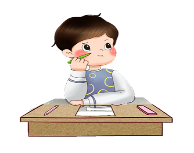 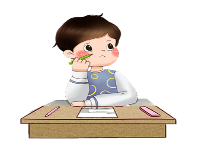 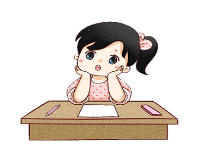 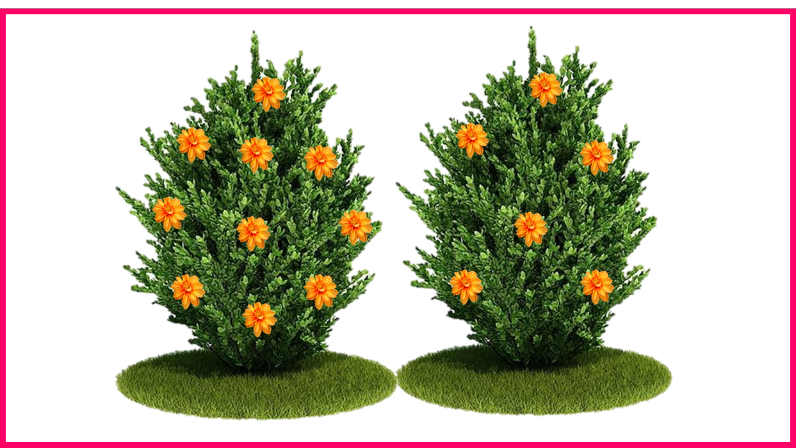 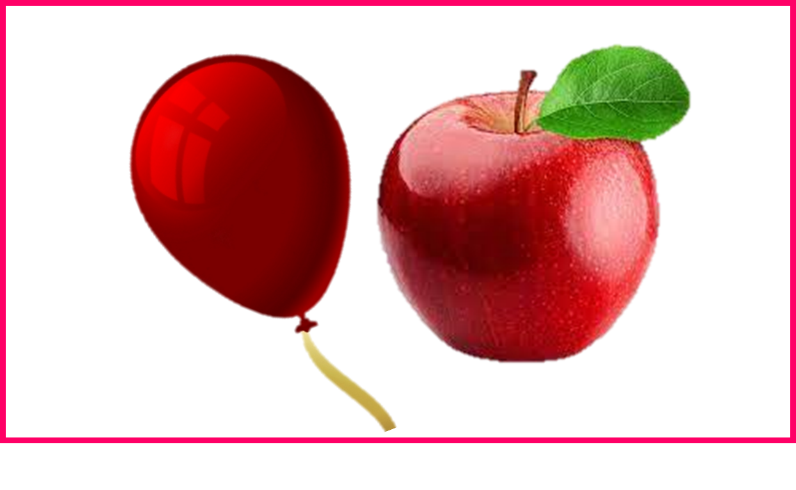 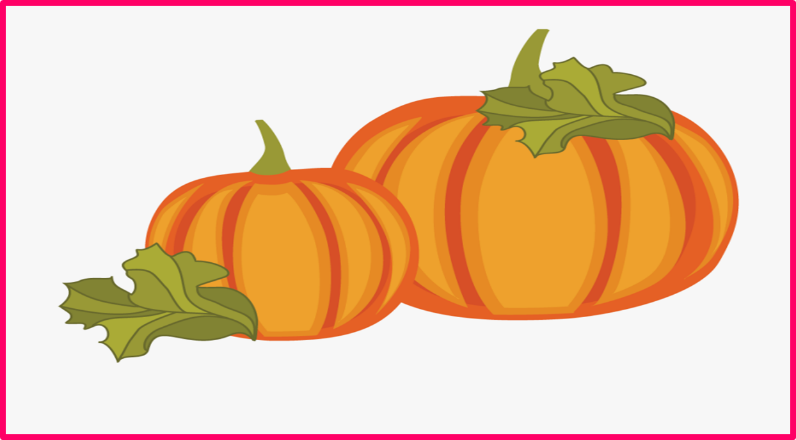 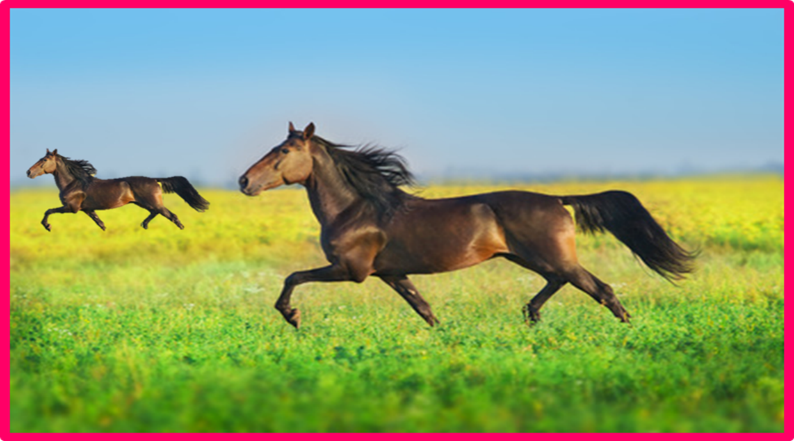 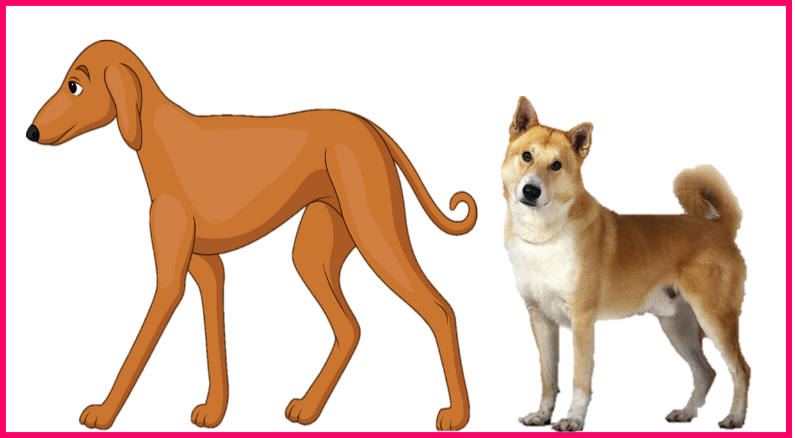 লম্বা
খাটো
ছোট
দূরে
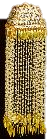 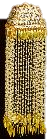 বেশি
কম
হালকা
কাছে
বড়
ভারী
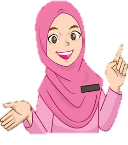 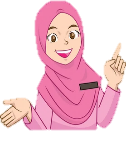 নিচের ছবিগুলো দেখো ও তুলনা কর-
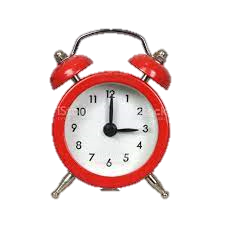 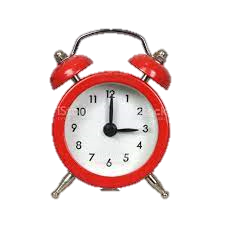 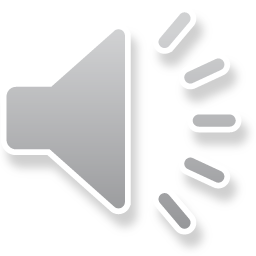 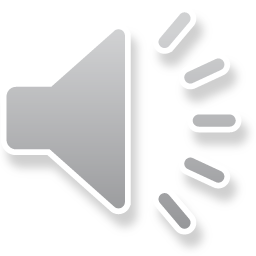 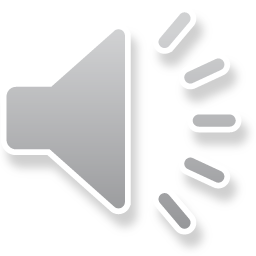 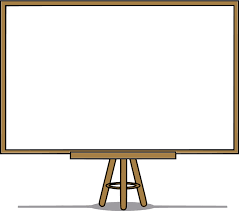 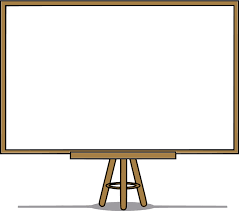 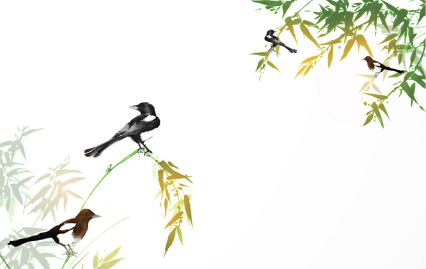 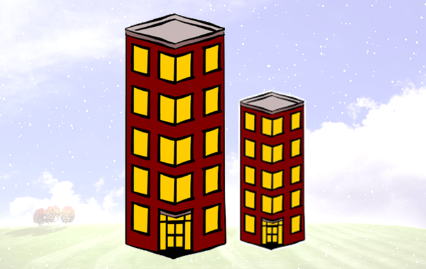 দূরে
লম্বা
খাটো
কাছে
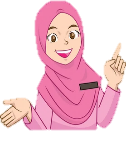 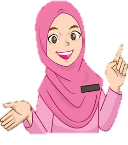 নিচের ছবিগুলো দেখো ও তুলনা কর-
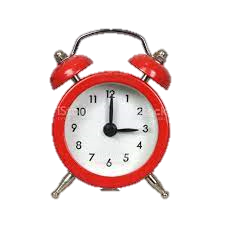 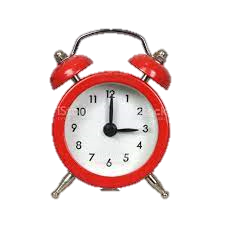 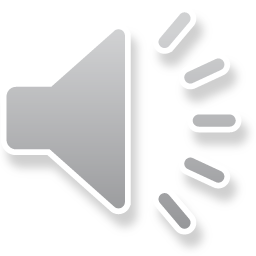 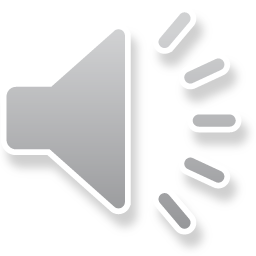 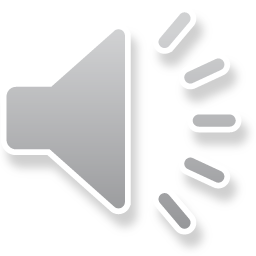 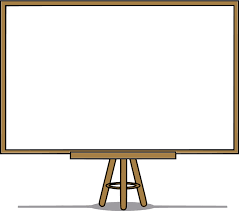 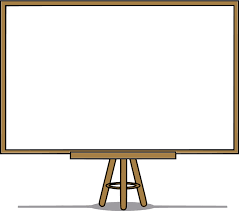 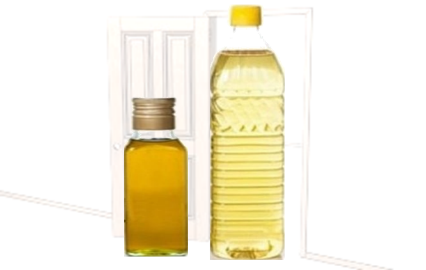 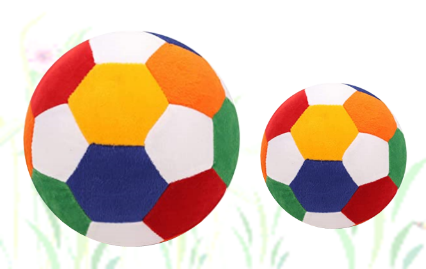 লম্বা
ছোট
খাটো
বড়
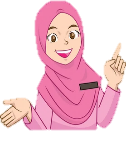 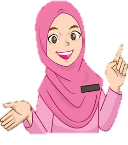 নিচের ছবিগুলো দেখো ও তুলনা কর-
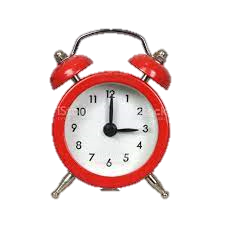 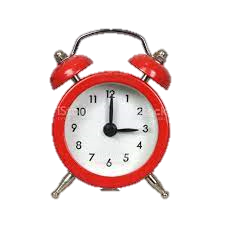 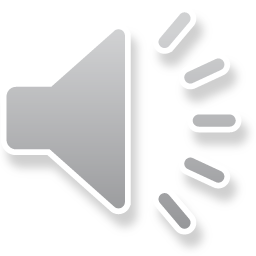 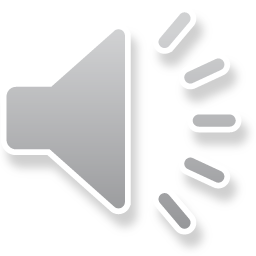 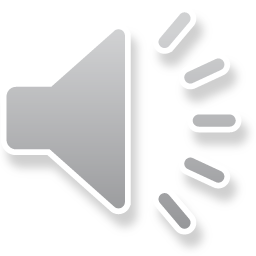 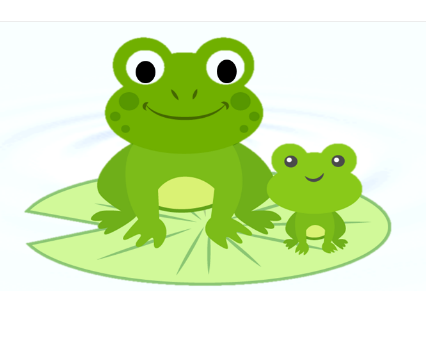 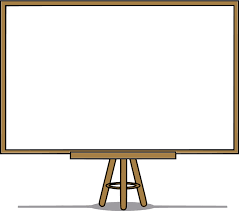 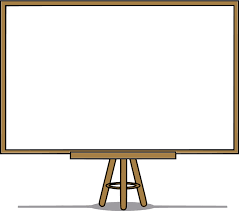 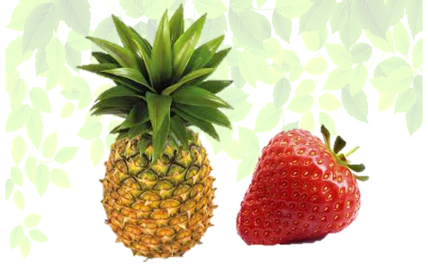 ছোট
হালকা
বড়
ভারী
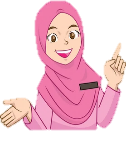 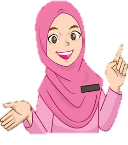 নিচের ছবিগুলো দেখো ও তুলনা কর-
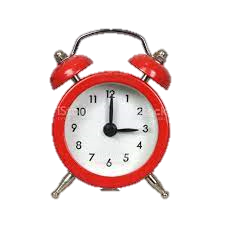 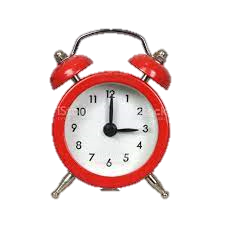 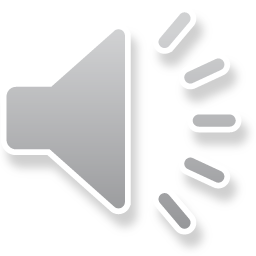 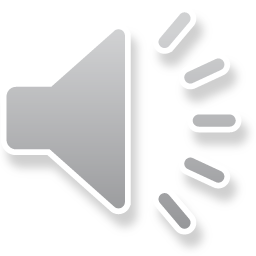 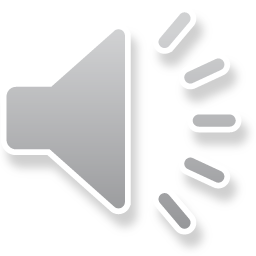 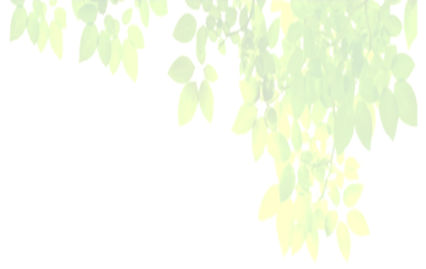 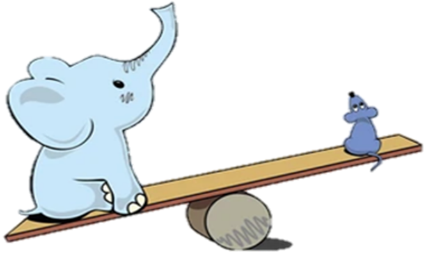 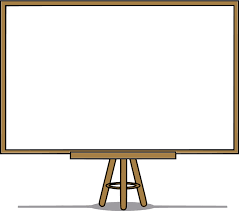 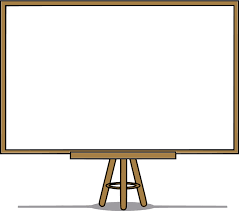 ভারী
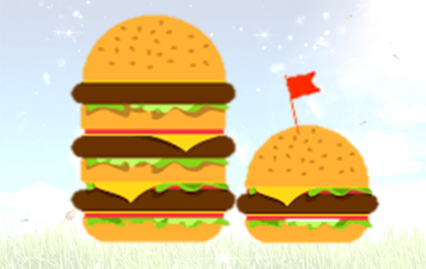 বেশি
কম
হালকা
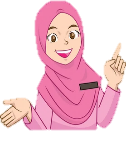 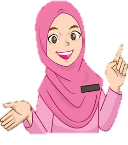 নিচের ছবিগুলো দেখো ও তুলনা কর-
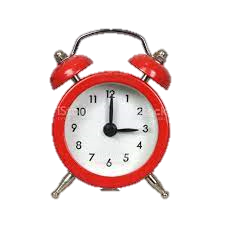 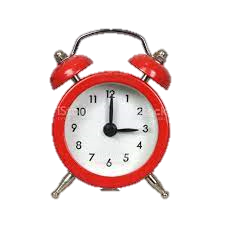 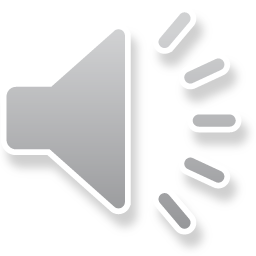 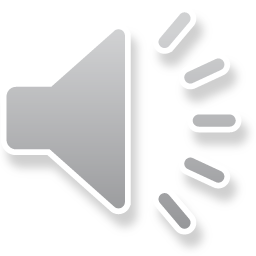 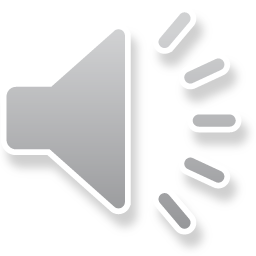 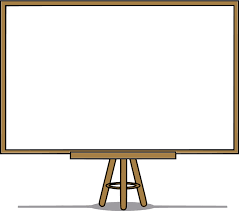 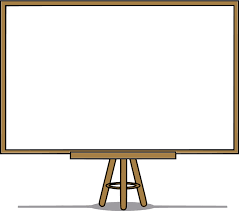 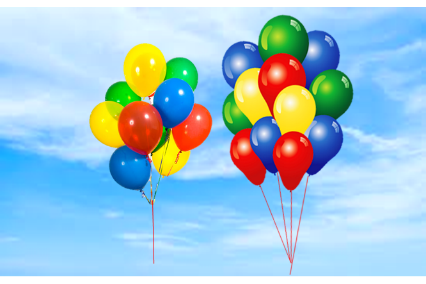 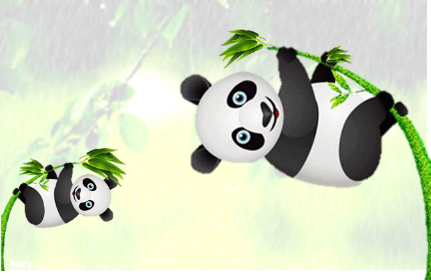 কম
দূরে
কাছে
বেশি
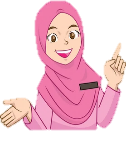 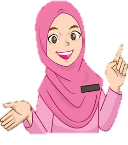 পরিকল্পিত কাজ
তুলনা করার শব্দগুলো ব্যবহার করে আশে পাশের বিভিন্ন বস্তুর মধ্যে তুলনা করবে।
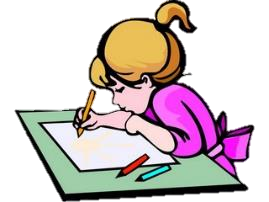 ধন্যবাদ সবাইকে